Danube Transnational Programme: opportunities for cooperation in the energy sector
EUSDR PA2 SG meeting
13.07.2017, Budapest, Hungary
Scope of DTP SO 3.2
Scope of DTP SO 3.2
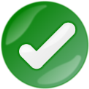 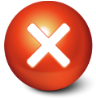 * See ERDF Regulation 1301/2013, Art.5, (4)
Links between DTP and EUSDR
DTP SOs show direct links to EUSDR PAs, however, not all 12 EUSDR PAs are equally reflected by the DTP due to the thematic concentration.
Links between DTP and EUSDR
DTP supports projects contributing to EUSDR
1st call for Proposals
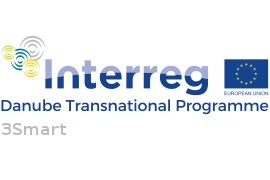 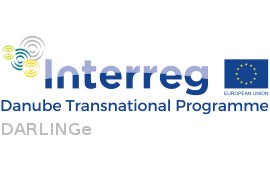 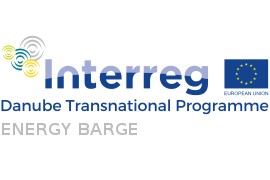 DTP Capitalisation
Thematic Pole 8 – Sustainable Energy          	









Pole leader: Annamária Nádor 
Pole co-leader: coordinators of PA2 
http://www.interreg-danube.eu/relevant-documents/dtp-capitalisation-strategy
2nd Call for Proposals
Proposals submitted for SO 3.2: 10
Indicative timetable

Eligibility check: 
end of Sep. 2017
Quality assessment: 
Dec. 2017/ Jan. 2018
Condition clearing/ MC decision: 
end of March 2018
Total available budget: 5,280,803.34 EUR
 
ERDF	4,724,730.34 EUR
IPA 		153,945.20 EUR
ENI MD	201,063.90 EUR
ENI UA 	201,063.90 EUR
Seed Money Facility
Seed Money Facility
Seed Money Facility
Topics - Priority Area 2
Joint EUSDR – DTP Annual Forum
19 October 2017
Ana Leganel
Project Officer

Phone: +36 1 795 5338
E-mail: ana.leganel@interreg-danube.eu
Website: www.interreg-danube.eu